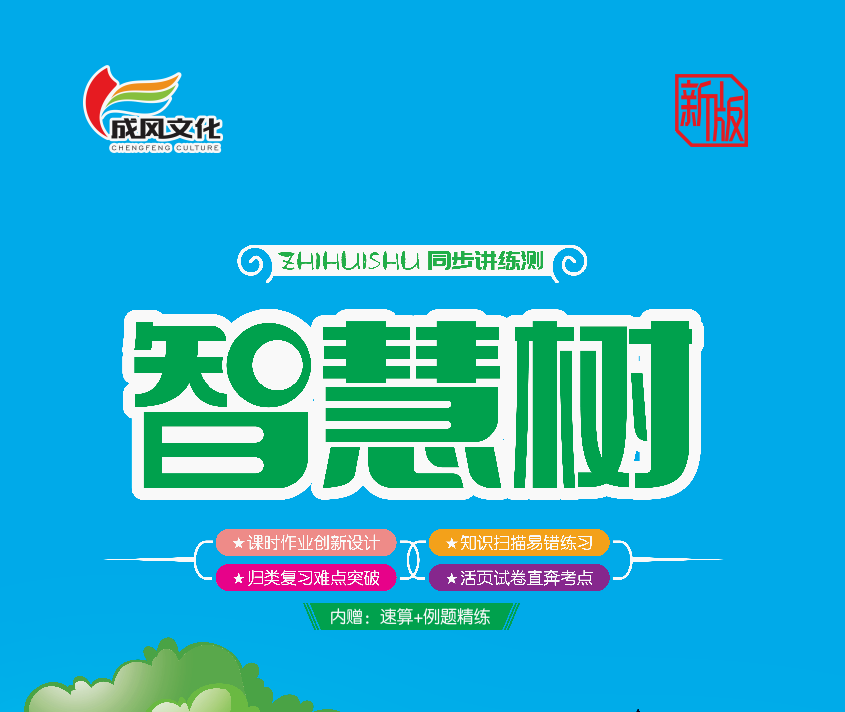 七 观察物体（一）
第3课时  练习十
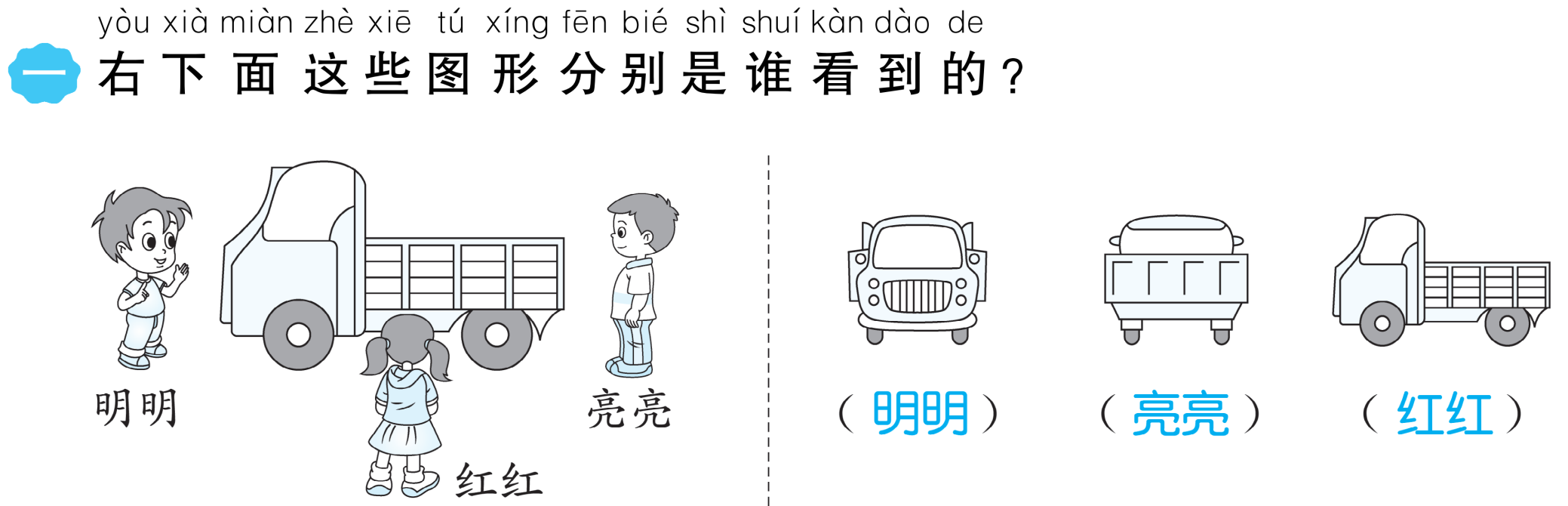 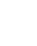 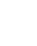 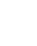 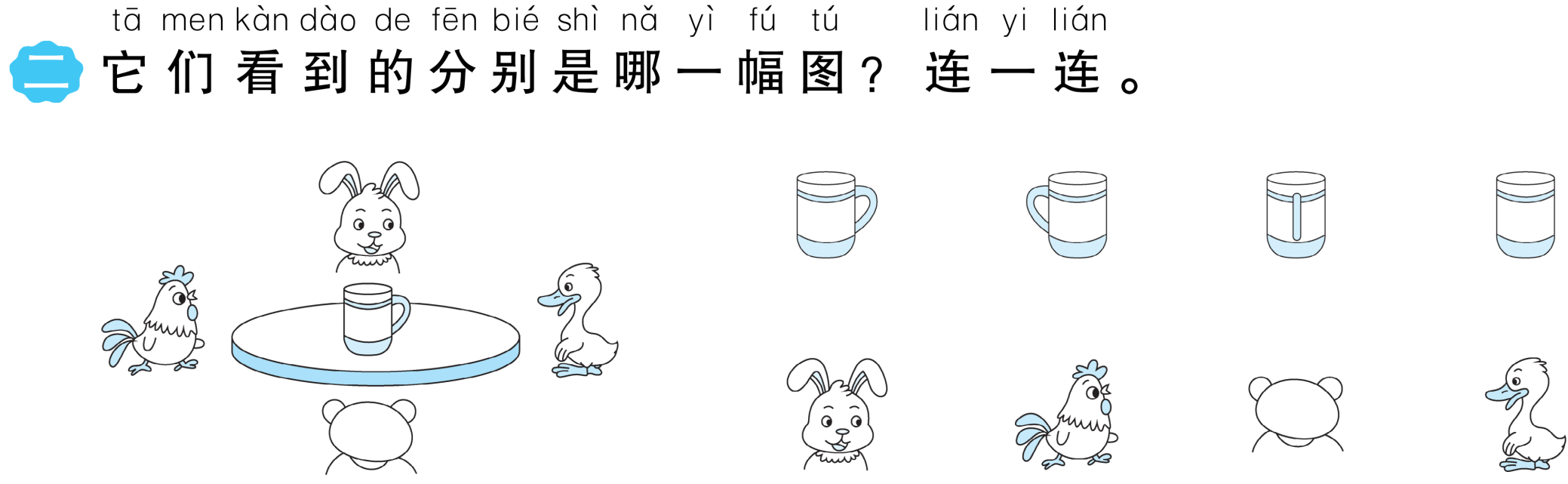 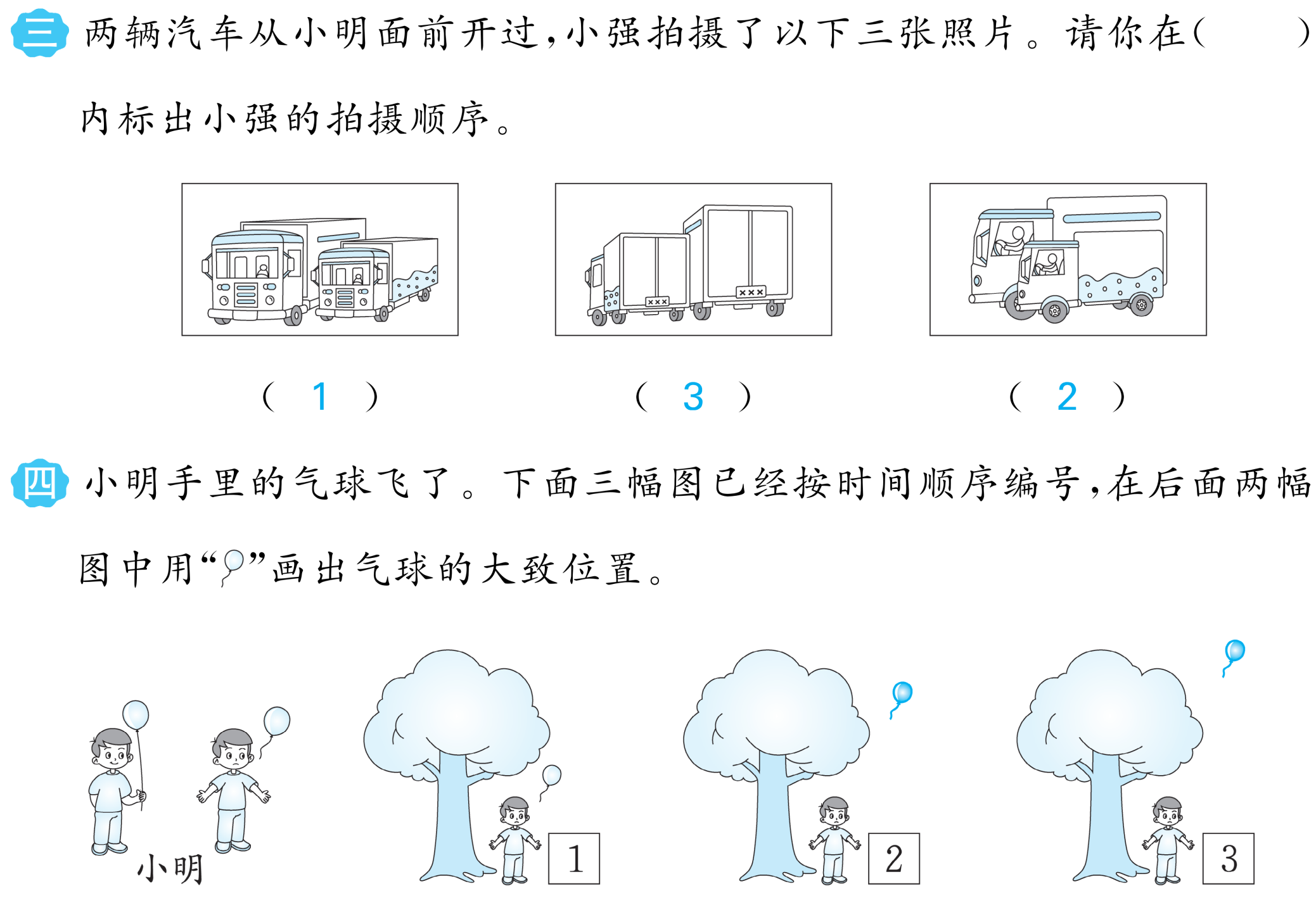 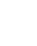 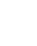 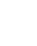 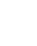 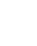 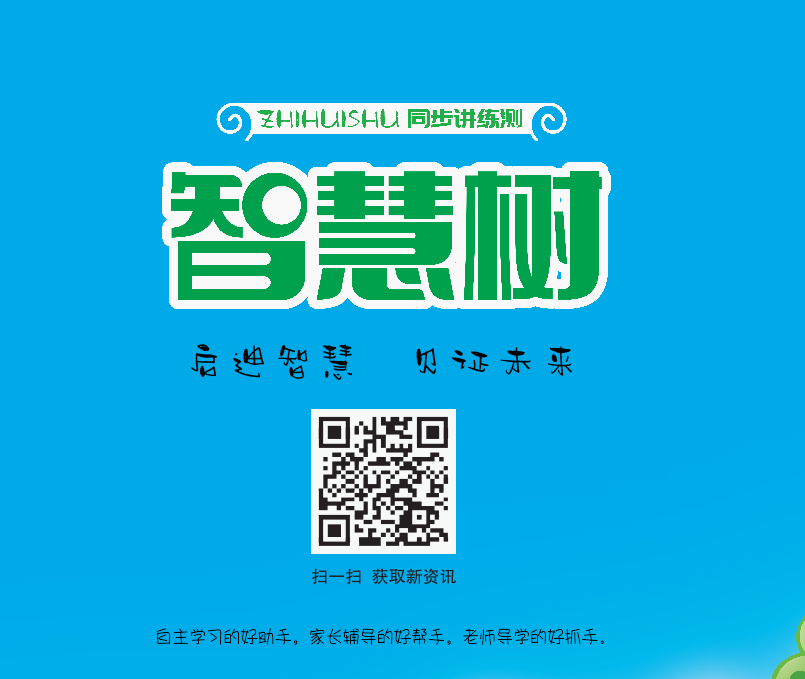 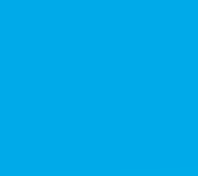